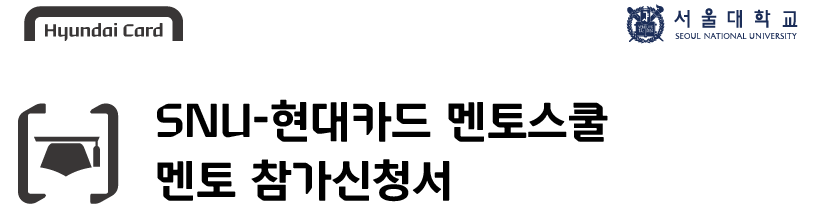 1. 학교 기본 정보 및 동의
2. 자기소개서
- 지원해 주셔서 감사합니다 -
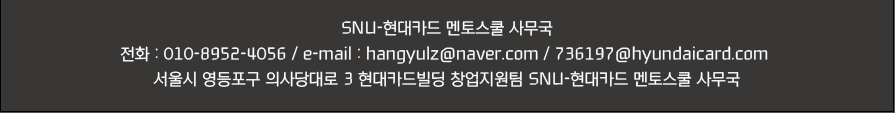